Multilingual Event Detection in the Europe Media Monitor
Hristo Tanev
Joint Research Centre, European Commission
Europe Media Monitor (EMM)
Europe Media Monitor – a multilingual news monitoring platform of the European Commission

EMM processes up to 70 languages

EMM finds entities and trends inside the news
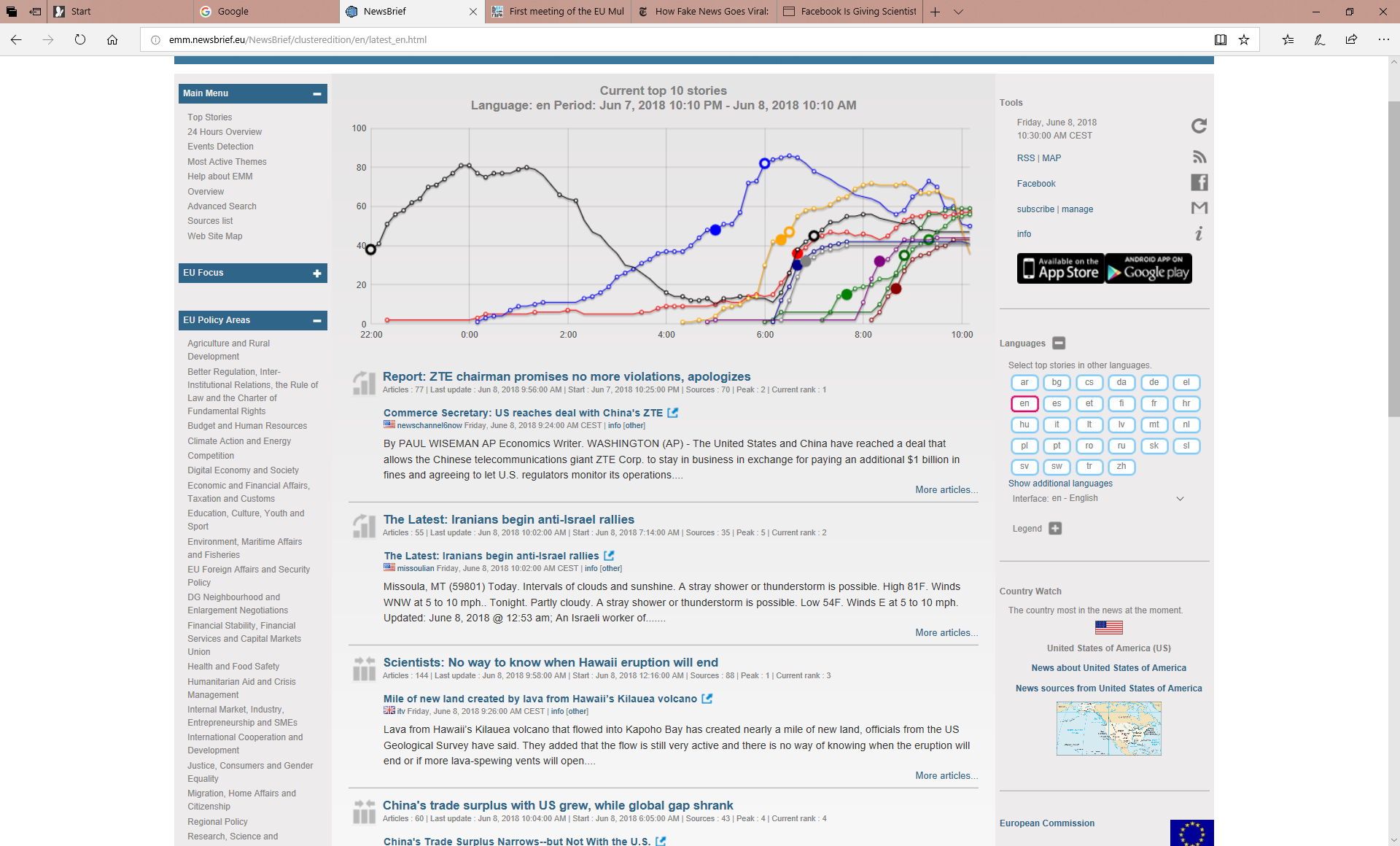 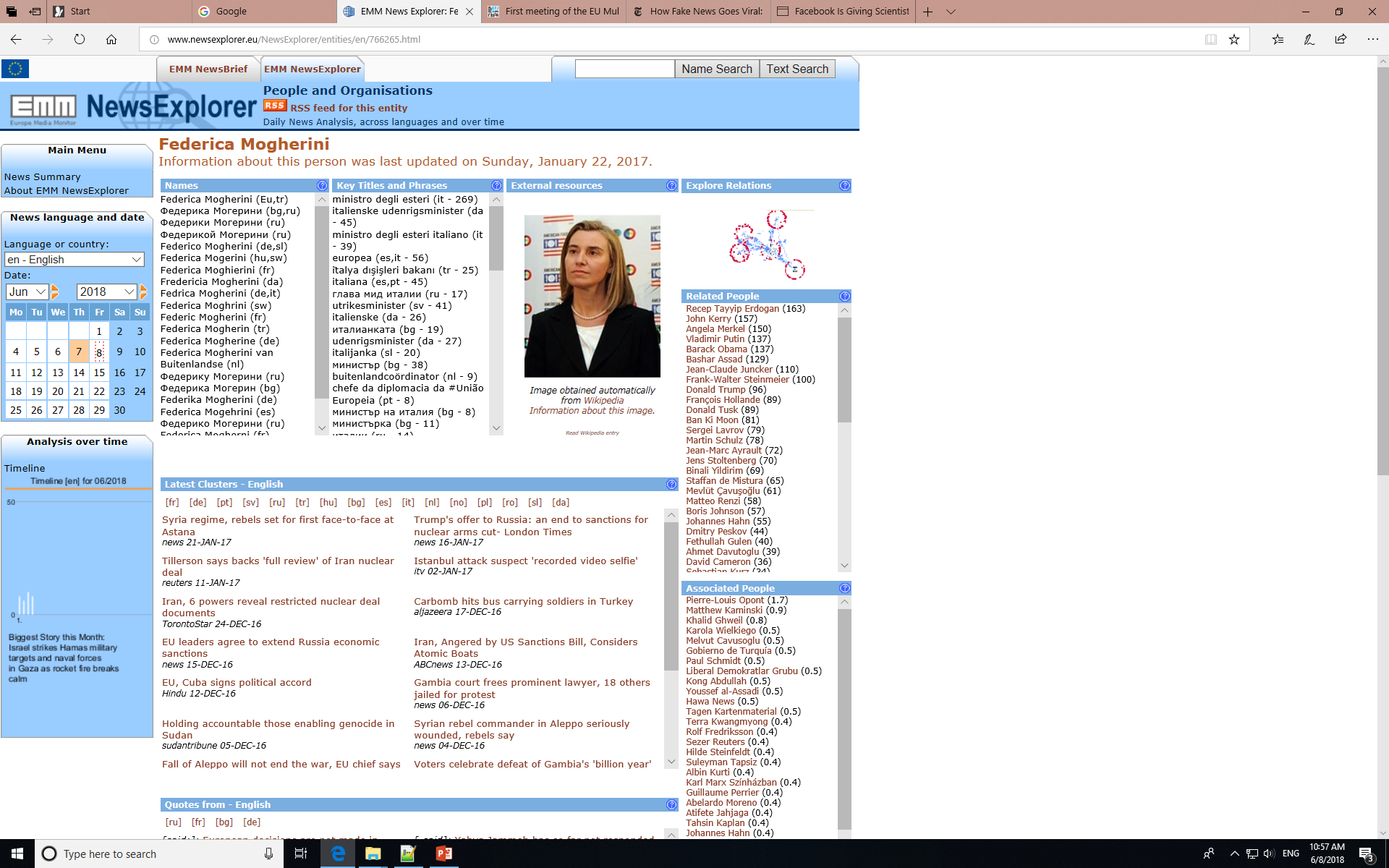 Europe Media Monitor (EMM)
EMM is being used by the analysts of the European Commission and other international organizations and member states

EMM gathers around 220,000 news per day from 5000 online sources

The news represent the major newspapers from all countries in the World with strong focus on Europe
Europe Media Monitor (EMM)
We have 56 news sources from Switzerland (In comparison we have 53 from Austria)

We monitor also social media (mostly Twitter) for recurrent hash tags, names and shared links
EMM applications
NewsBrief – collects and clusters news in 70 languages in various topics
MediSys – collects news about public health-related issues
NewsExplorer – provides long-term view of the news
NewsDesk – tool for human moderation
EMM Apps – mobile app interfacing EMM
Citizen and Science – a project which collects news from the area of science and technology
Event Detection in EMM
There are two information extraction technologies, implemented in EMM:
Named Entity Recognition
Event Metadata Extraction 

We detect and extract metadata from articles from the area of security, disasters and health
NEXUS - a Multilingual System for Event Detection
NEXUS has been used in the African Union headquarters, in the European Agency for Border Control Frontex.

It is also part of the Europe Media Monitor
NEXUS – a Multilingual Event Extraction System
NEXUS is software system which has been designed to work in multilingual settings

It is rule based – exploits local grammar rules to perform syntactic and semantic analysis of the text

Uses a large system of keyword combinations to classify the events into categories
Crisis event
Disaster
Security-related
Humanitarian crisis
Medical events
Violent crimes
RobberyShootingPhysical attack
Natural Disaster
Manmade disaster/accident
Arrest
Trial
Execution
Kidnapping/Hostagetaking Hostage releaseHostage video Release
Socio political
ProtestRiotsStrikes
Military eventTerrorist attack
Armed conflictHeavy weaponsAir attack
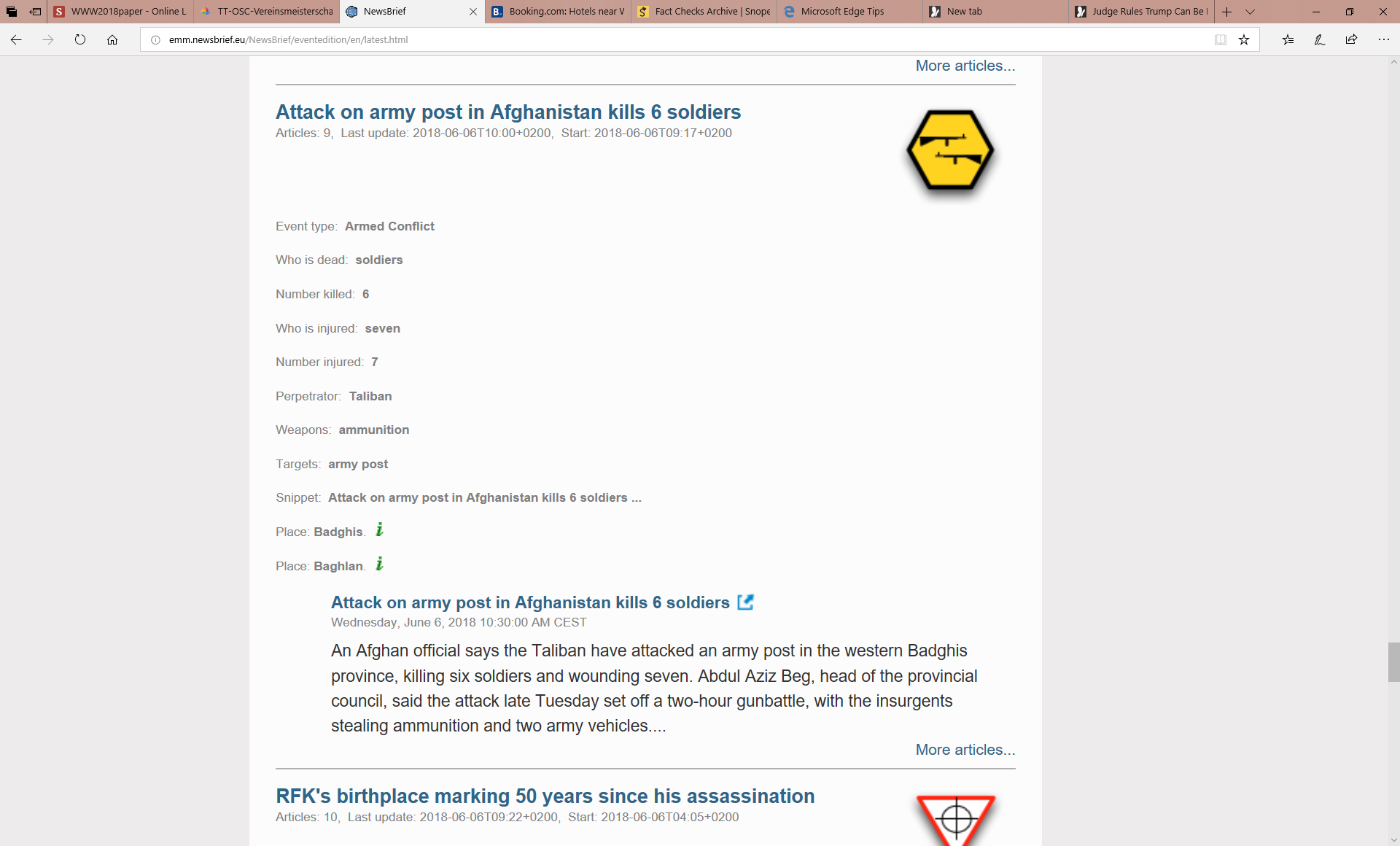 Extracted Events
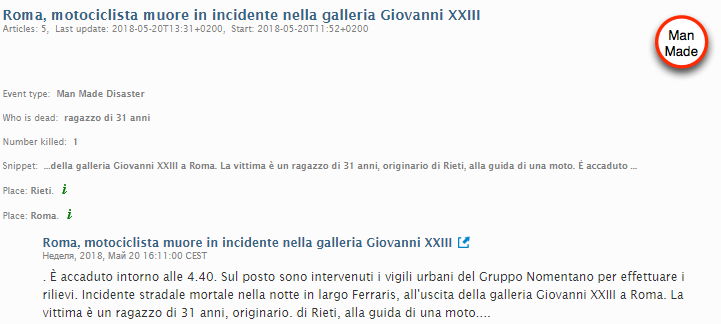 RSS Cache
Typically last 8 hours of RSS per language
EMM Pipeline
Entity Recogniser
Cross lingual Clustering
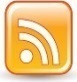 RSS+
<text>
<entity>
<geo>
<quote>
<tonality>
<category>
duplicate=
Summaries
Cluster
RSS
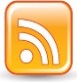 Real Time news clustering
Event Extractor
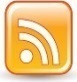 Breaking news, based on cluster growth
Stories
Mailer/SMS
Continuously updated RSS
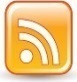 NEXUS Pipeline
Tokenization and sentence splitting are done via an in-house system for shallow processing

Sentence splitter uses a list of words like Dr. or Prof. which cannot appear at the end of a sentence
NEXUS
Using finite state grammars the system detects in the text information about
Killed
Injured
Perpetrators
Arrested
Displaced people
Targets of attacks – vehicles, buildings, people
Weapons
Two-level finite state grammar
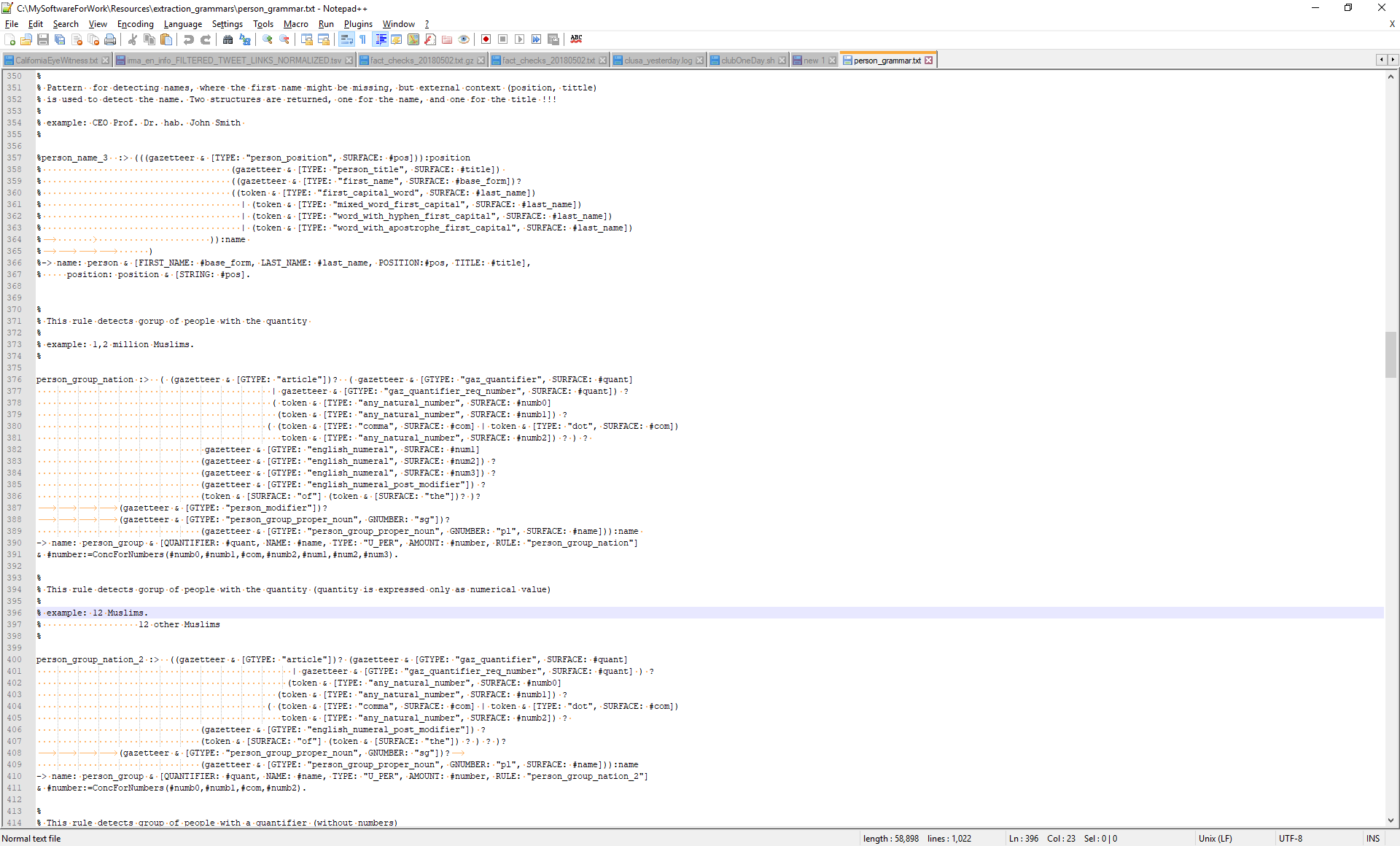 Automatic Learning of Lexica
Multilingual weakly supervised lexical learning tool EMM Terminology Discovery

The tool uses distributional semantics

The user inserts on the input a handful of seed words, which belong to a certain semantic category and the system finds many more terms
Automatic Learning of Lexica (example)
For example, if we want to learn a list of weapons, the input seed set can be:
pistol
gun
rifle

The system expands this small seed set into a big set of words: handgun, firearm, knife, shotgun, weapon, revolver, guns, machine gun, pistols,rifles,bullet,….
Automatic Learning of Lexica (example)
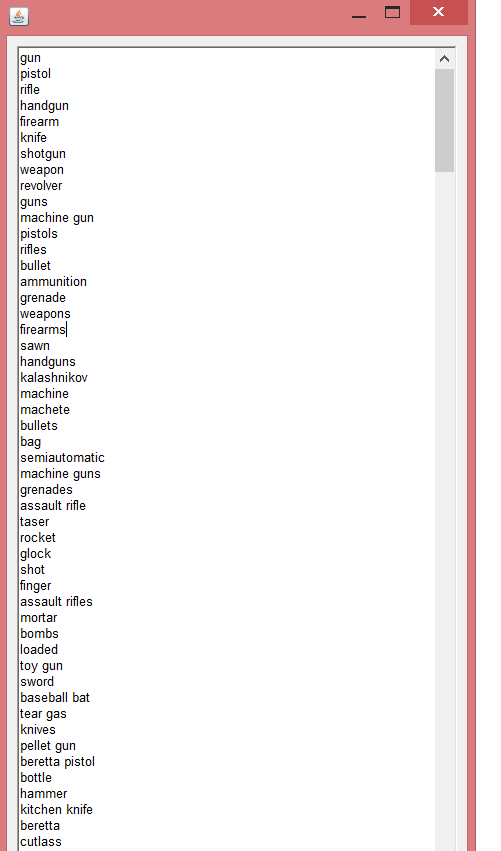 Semi-Automatic Learning of Grammar Rules for Event Extraction
Extract domain-specific terminology

Find word clusters, using distributional similarity

Find cluster co-occurrences
Semi-Automatic Learning of Grammar Rules for Event Extraction
Automatically extracted terms, co-occurring with killed and injured:
rioting, bomb blast, gunfight, bomb…., gunfire, enemy fire, sniper, gunshots, sniper fire, stray bullets, bullets,…,paramilitary troopers, militiamen, federal agents, soldiers, gendarmes, troops,…,
Semi-Automatic Learning of Grammar Rules for Event Extraction
Extracted terms are clustered, using distributional similarity
Patterns of cluster co-occurrences are found inside a corpus

[troopers, soldiers, militiamen,...] were [killed,wounded, dead,…], troopers were dead
Semi-Automatic Learning of Grammar Rules for Event Extraction
[killed,wounded,dead,...] in [rioting, bomb blast, gunfight,...], killed in bomb blast

[detonated, exploded,...] the [landmine, bomb, bombs,…], detonated the landmine
Medical Event Extraction
The purpose of the system for medical event extraction is detection of disease outbreaks and the people who are dead and infected in these outbreaks

The system uses grammar rules and extensive list of infectious diseases
Medical Event Extraction
One of the challenges in this domain of application of EE is that multiple stages of the outbreaks can be reported

Currently, the system recognizes different temporal expressions in the text and finds the event descriptions anchored to those temporal expressions
Multiple Event Detection
Taipei, May 22 (CNA) A new imported case of measles has been confirmed in Taipei after a man tested positive for the virus, the Centers for Disease Control (CDC) said Tuesday…So far this year, there have been 25 confirmed cases of measles infection, the highest recorded number in Taiwan in the last seven years, according to the latest CDC data.
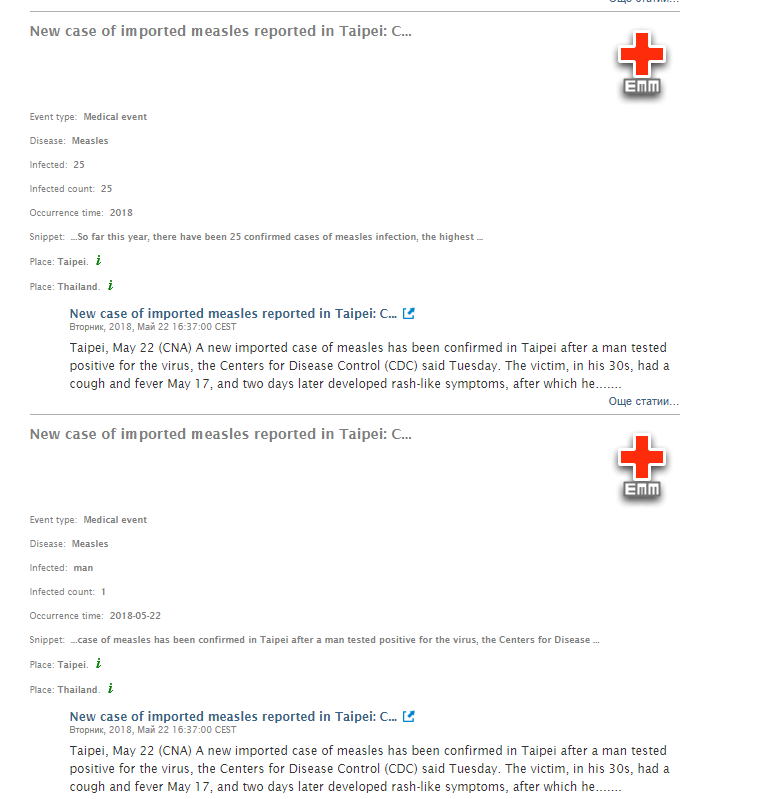 http://emm.newsbrief.eu